چشمان قلبم را بگشا
چشمان قلبم را بگشاچشمان قلبم بگشاتا تو را بینمتا تو را بینم
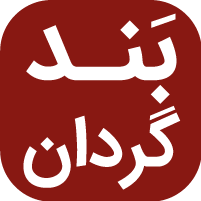 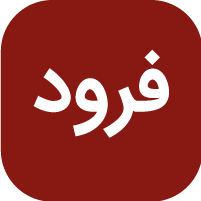 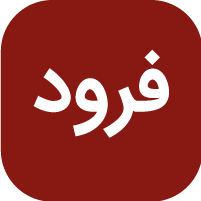 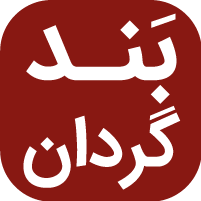 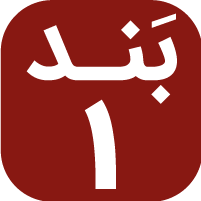 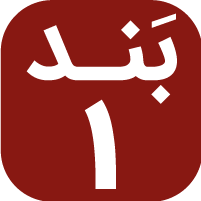 چشمان قلبم را بگشاچشمان قلبم بگشاتا تو را بینمتا تو را بینم
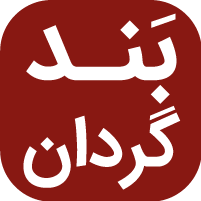 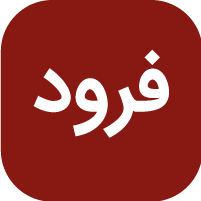 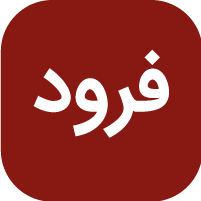 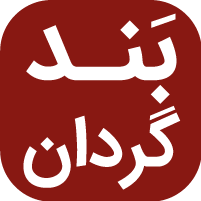 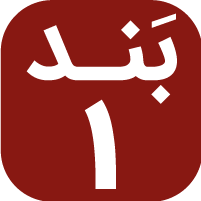 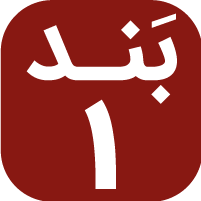 در جلال آسماننور رویت درخشانمهر و قدرت از توستتو هستی قدوس،‌ قدوس، قدوس
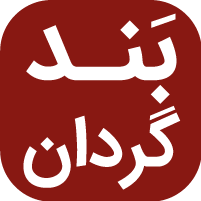 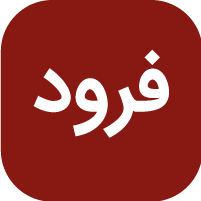 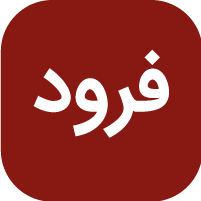 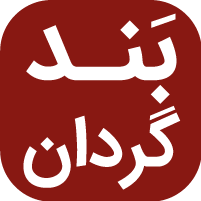 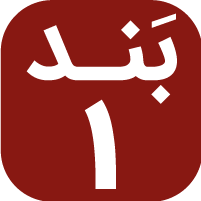 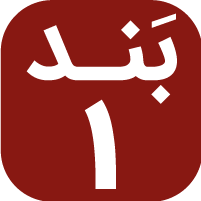 در جلال آسماننور رویت درخشانمهر و قدرت از توستتو هستی قدوس،‌ قدوس، قدوس
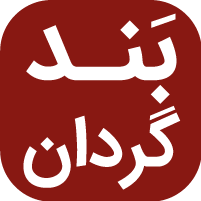 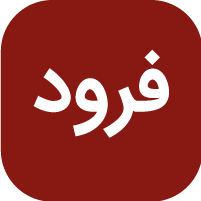 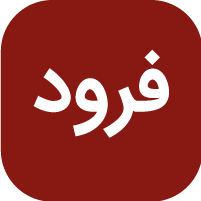 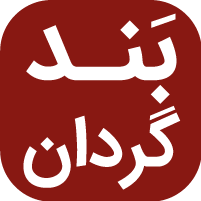 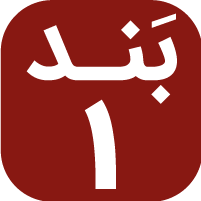 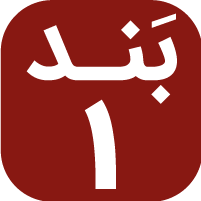 قدوس، قدوس، قدوسقدوس، قدوس، قدوسقدوس، قدوس، قدوسچشمانم بگشا
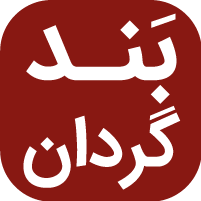 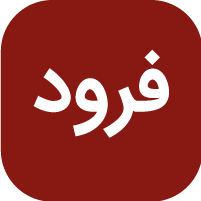 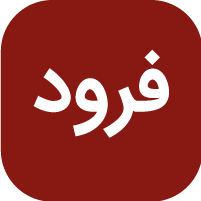 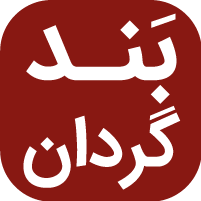 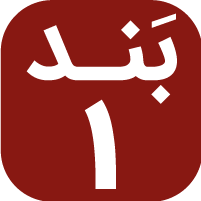 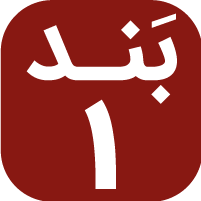 قدوس، قدوس، قدوسقدوس، قدوس، قدوسقدوس، قدوس، قدوسچشمانم بگشا
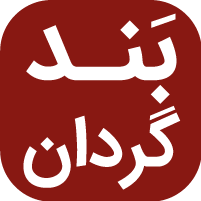 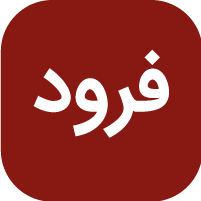 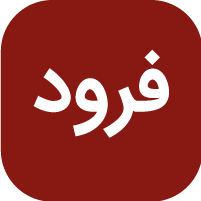 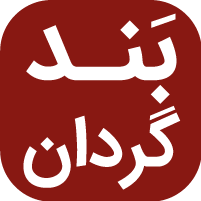 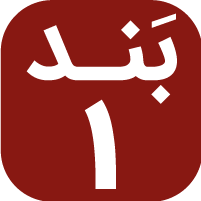 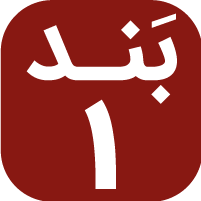